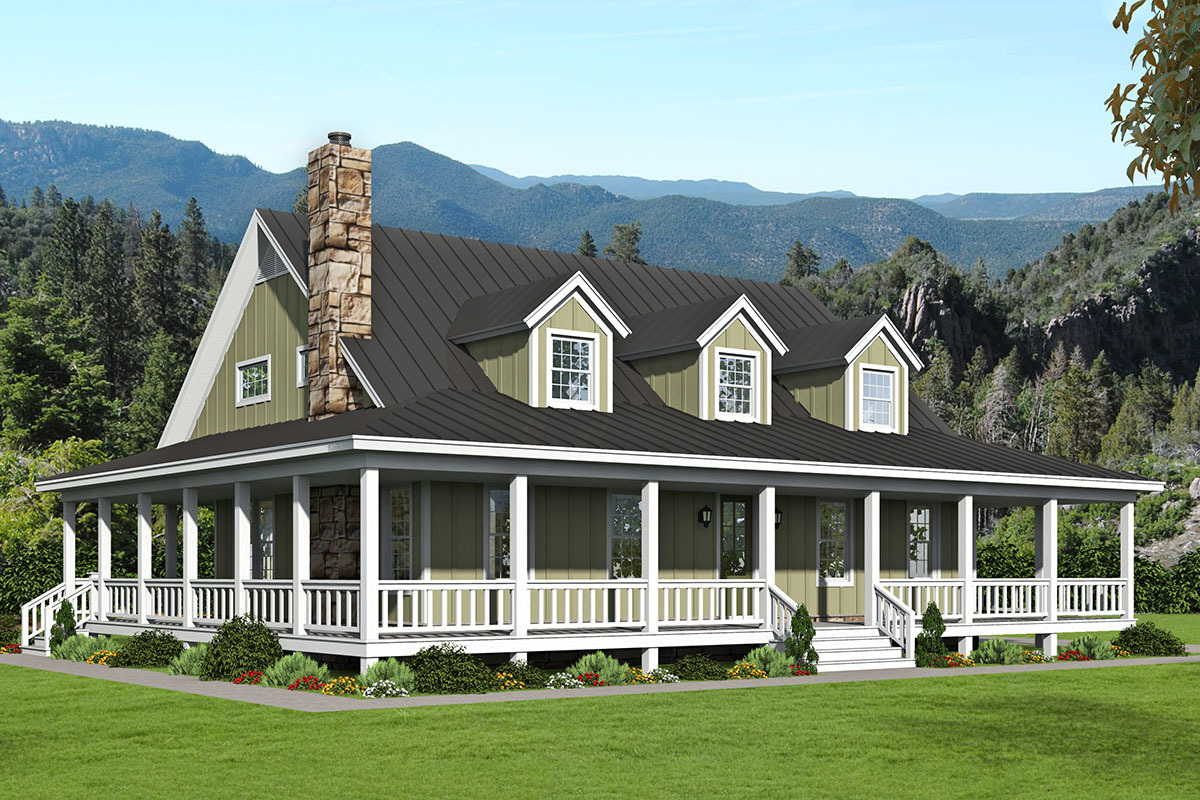 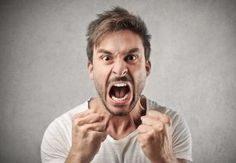 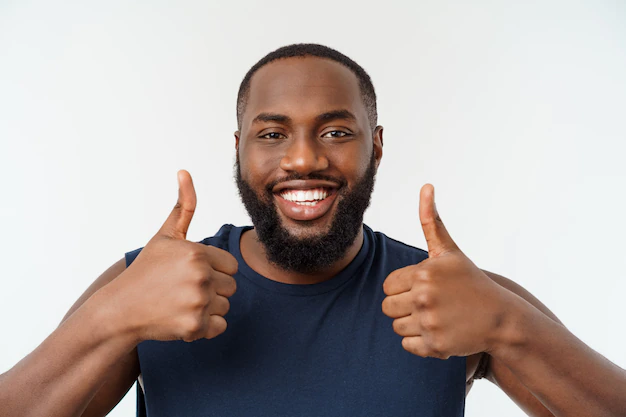 [Speaker Notes: In a fixer upper, a big part of what we do is put in new fixtures, upgrade outdated fixtures, and even add beauty or practical qualities to the home.]
Upgrades
Luke 11.24-25
1Cor. 10:13
2 Peter 3.18
Phil. 3:10-17
2 Peter 1.5-11
[Speaker Notes: Lu 11:24 "When an unclean spirit goes out of a man, he goes through dry places, seeking rest; and finding none, he says, 'I will return to my house from which I came.'
 25 "And when he comes, he finds it swept and put in order.

1Co 10:13 No temptation has overtaken you except such as is common to man; 
but God is faithful, who will not allow you to be tempted beyond what you are able, but with the temptation will also make the way of escape, that you may be able to bear it.

2Pe 3:18 but grow in the grace and knowledge of our Lord and Savior Jesus Christ. To Him be the glory both now and forever. Amen.

We must grow to know God more!
Study and give diligence to be consumed to be like Christ

Php 3:10 that I may know Him and the power of His resurrection, and 
the fellowship of His sufferings, being conformed to His death,
 11 if, by any means, I may attain to the resurrection from the dead.

Php 3:15 Therefore let us, as many as are mature, have this mind; and if in anything you think otherwise, God will reveal even this to you.
 16 Nevertheless, to the degree that we have already attained, 
let us walk by the same rule, 
let us be of the same mind.
 17 Brethren, join in following my example, and note those who so walk, as you have us for a pattern.
2Peter 1:5-11  DILIGENCE]
2 Peter 1.5-11  DILIGENCE
Faith
Virtue
Knowledge
Self-control
Perseverance
Godliness
Brotherly Kindness
Love
Useful and Fruitful
We are to be useful and fruitful in the kingdom
Useful – busy doing God’s works 
Diligently seeking to be LIKE CHRIST
Fruitful – not wasting God’s blessings with schemes
Not blind or shortsighted
To be DILIGENT to be LIKE CHRIST
Faith means: ALL IN or nothing!
[Speaker Notes: We are to be useful and fruitful in the kingdom
Useful – busy about God’s works 
We have a “mission” not just a statement that “someone else” needs to work at.
To know Christ is to see His undistracted & undeniable commitment to save man
To be a Christian we too must also :
Be Undistracted by anything in this world, to put Him 1st!
To ACT the with same zeal and commitment as He did.
Fruitful – to bring others to Christ!
Not just spinning our wheels and making smoke so people say “wow, we really smoked them”
No bait and switch schemes or back door approaches
Not attracting people with physical means to come to church
But unashamedly presenting Christ and letting His word motivate them.  
		John 6
It worked in the 1st century still works today!
God’s word leads people to serve Christ.
To embrace His love and draws the hurting to healing, lost to the light, etc.! 
Let us Not be blind or shortsighted bit let us 
EMBRACE w/DILIGENCE TO 2Pet 1:5-11 – W/O these qualities we..
…we cannot see life as life truly is (a spiritual existence, not a physical one)
…we cannot see long term (eternal vs. temporary)
With these qualities, we become Kingdom focused ON THE KING!
LET US Commit to EMBRACE REAL LOVE – 1Cor. 13 in every part of life!
This is not a game of hokie pokie – 

The one who loves us SO MUCH “CHRIST” is broken hearted when we just play a game!]
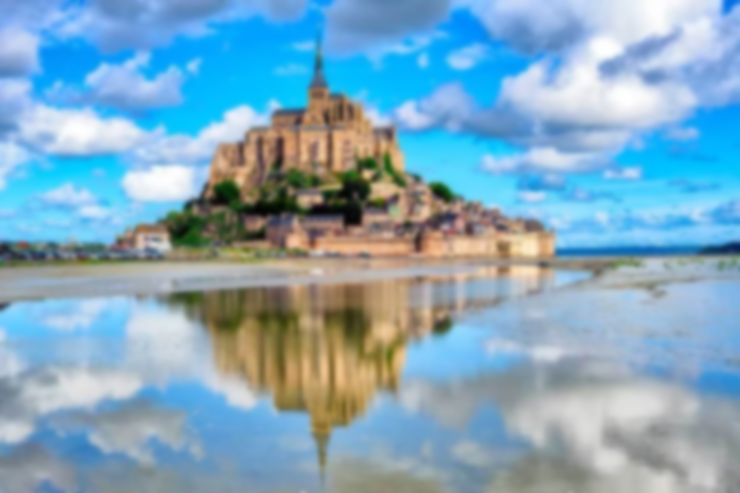